Историја нас учи:“ЈАЧАЈУЋИ СЛОГУ, ЧУВАМО СЛОБОДУ!”
Снежана Мушкић ОШ “Иво Андрић”
Марина Савић ОШ “Иво Андрић”
Бранка Милошевић ОШ “Радоје Домановић”
Драгана Марковић ОШ “Војислав Илић Млађи”
                                    НИШ
Након обраде наставне јединице “Ропство под Турцима”, ученици су пожелели да науче више о свом месту из тог периода. 

Јасне смернице за даљи рад добиле смо кроз анкету.

Анкета је спроведена кроз четири одељења различитих школа.
Уследило је предавање госта професора историје Милана Стојановића, који је сликовито приказао Ниш под турском влашћу од 14. до 19. века.
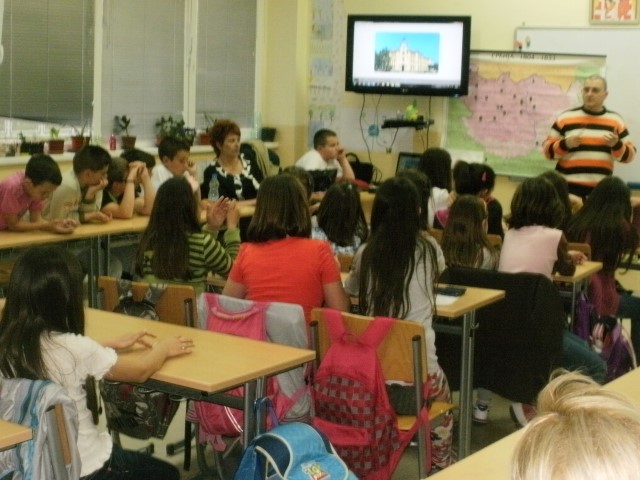 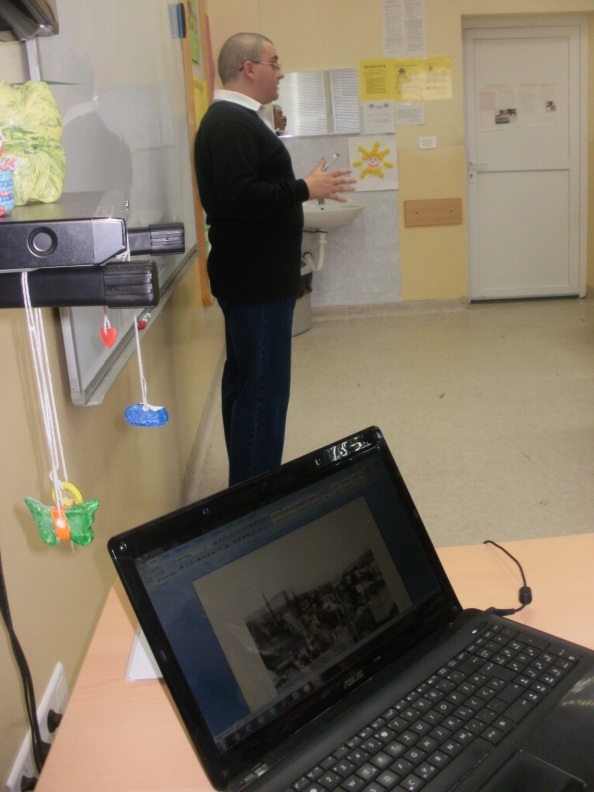 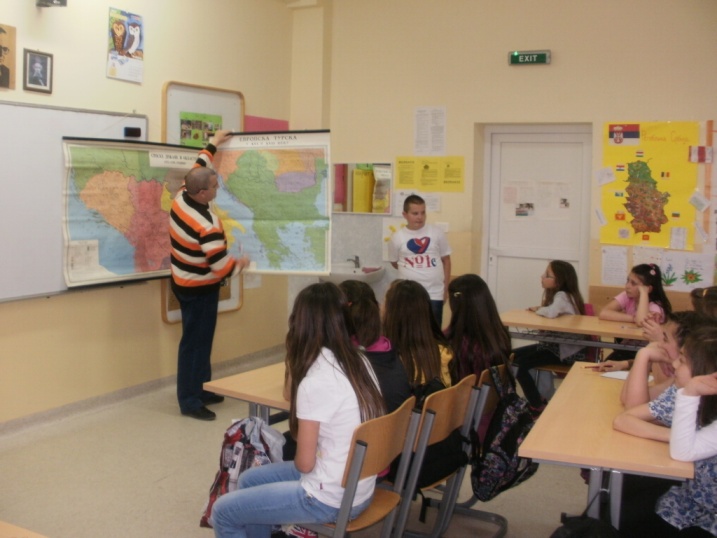 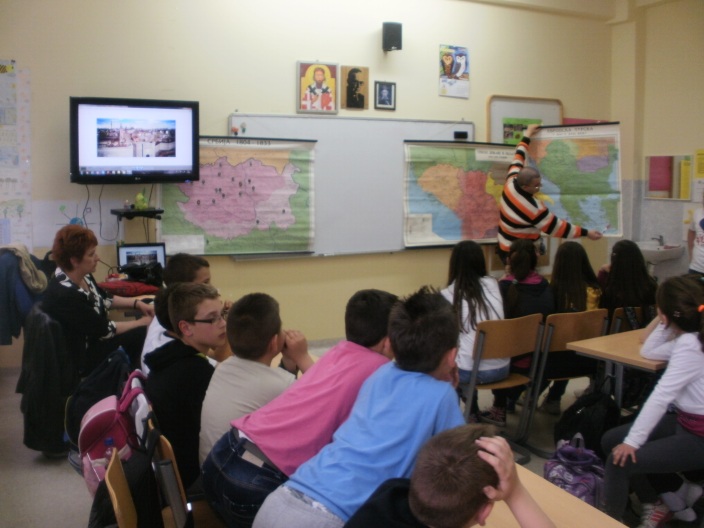 Поделили смо ученике на  четири групе  и одредили смо четири подтеме које су ученици издвојили кроз анкету. 










Групе су кренуле у десетодневно истраживање у складу са терминима у пројектном задатку као и у припрему за снимање наставног филма. Крајњи резултат  је филм који је хронолошки приказ догађаја кроз историју.

Истраживање је обухватало прикупљање и коришћење различитих извора информација: штампани материјали, текстови, филмови, слике са интернета, разговор са кустосима при обиласку споменика.
Временски интервал је дат као подстицај и изазов деци да у одређеном  времену прикажу резултате истаживања.
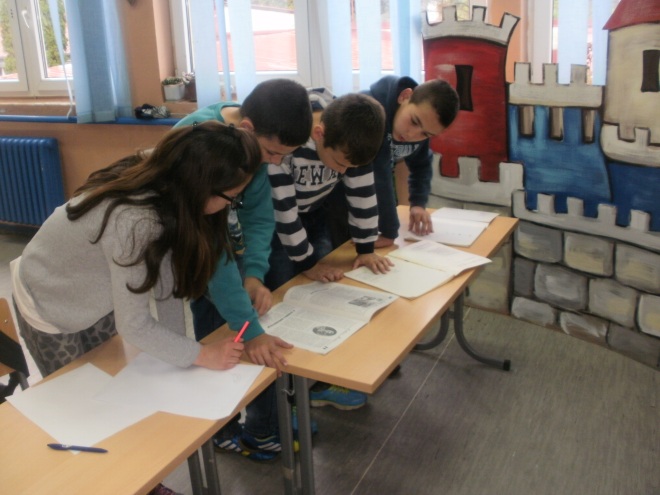 Ученици треба да осмисле приказ наученог путем вршњачког учења, а затим и да уз нашу помоћ осмисле  текст  којим ће хронолошки приказати догађаје на терену (поред споменика).
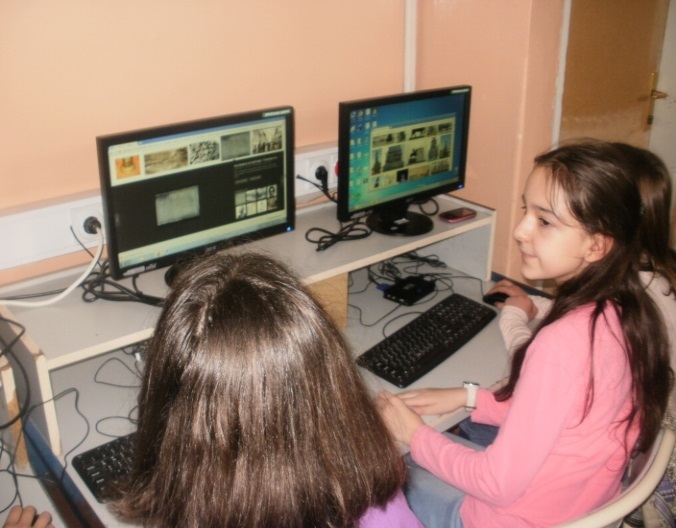 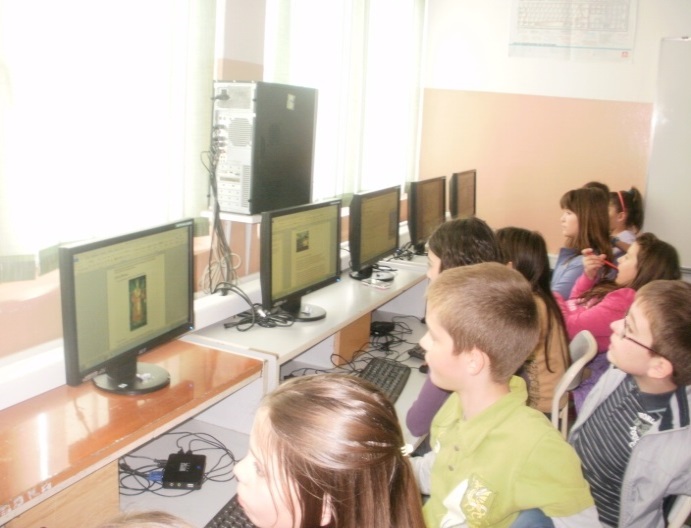 Продукти прве групе као резултат тимског радаТВРЂАВА
Продукт друге групе као резултат тимског рада је табела  ПНЗ на подтему  ЧЕГАР
Продукт четврте групе као резултат тимског рада  је мапа ума на  подтему ВЕСНИК СЛОБОДЕ
Продукти треће групе као резултат тимског рада сулента времена и ППТ презентација на подтему           ЋЕЛЕ КУЛА
ППТ
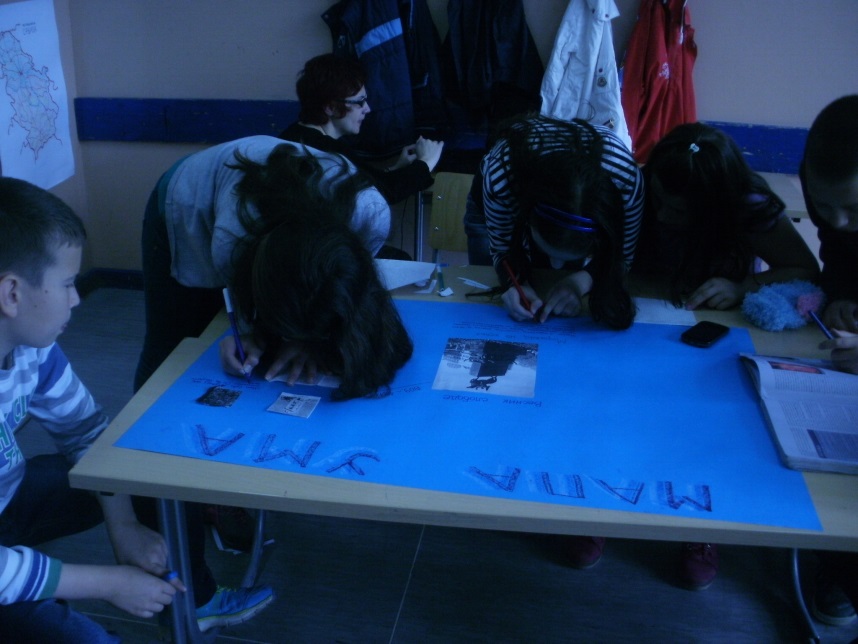 Окупили смо све ученике да би реализовали  пројектни задатак путем вршњачког учења и договорили термин за снимање заједничког филма.
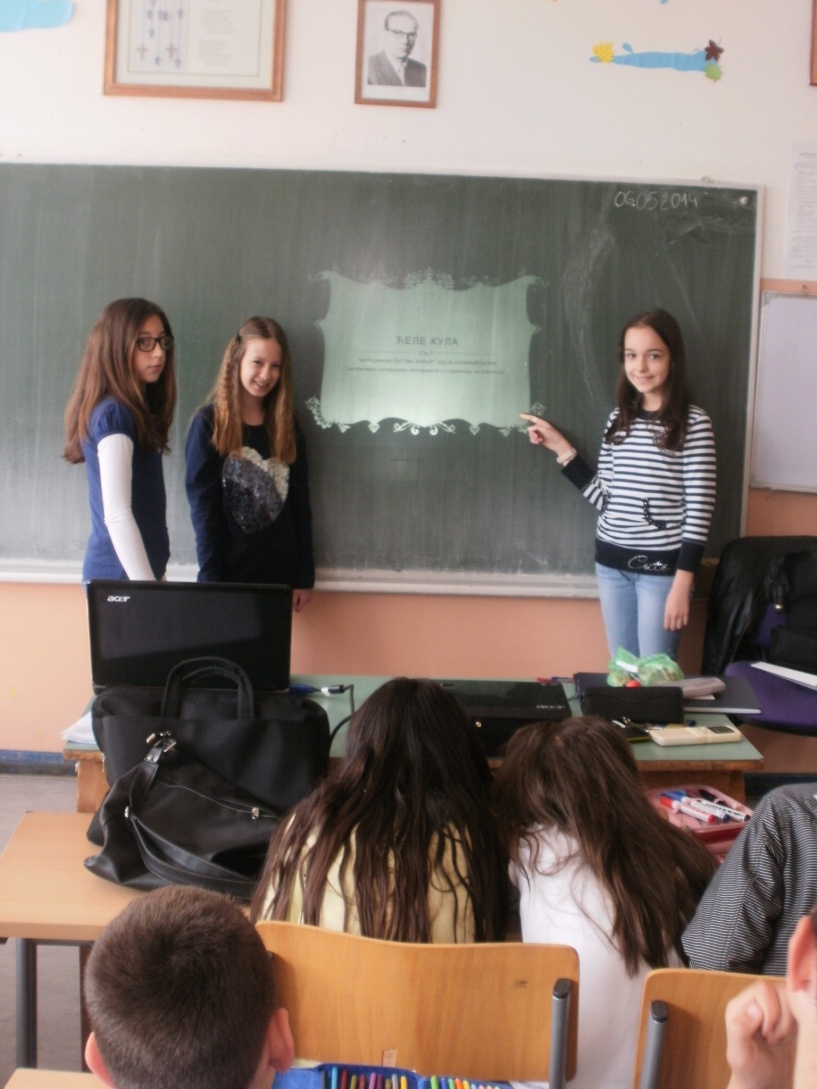 Свака група била је посебно припремљена за приказ наученог на терену (понели су реквизите, ленту, костиме) и били су спремни да одиграју своју прву улогу на филму, који је последњи и најзахтевнији продукт пројекта.Наставни филм је изазов за све, крећемо у снимање!
http://www.youtube.com/watch?v=y2WeVXCo5y8
Путовање кроз историју креће из Тврђаве 1827. године и затим на Чегру 1809. године...
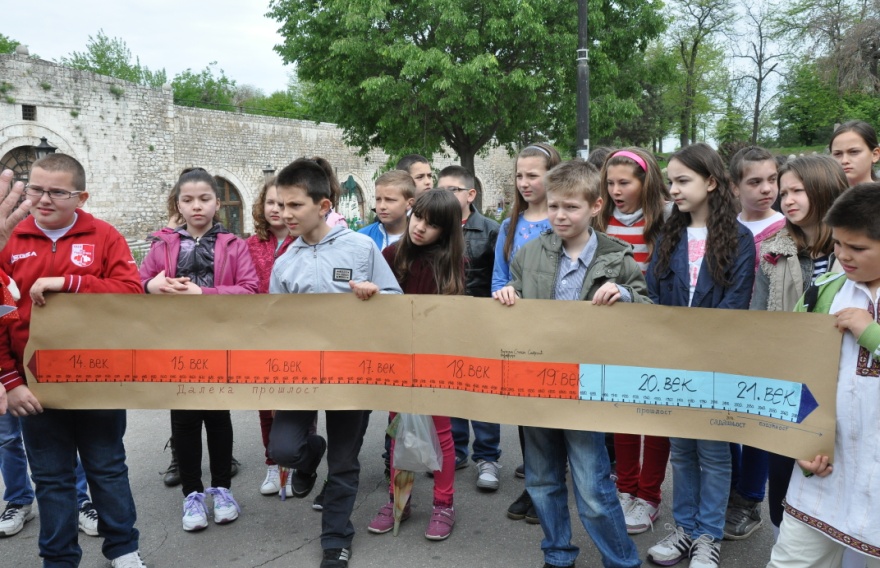 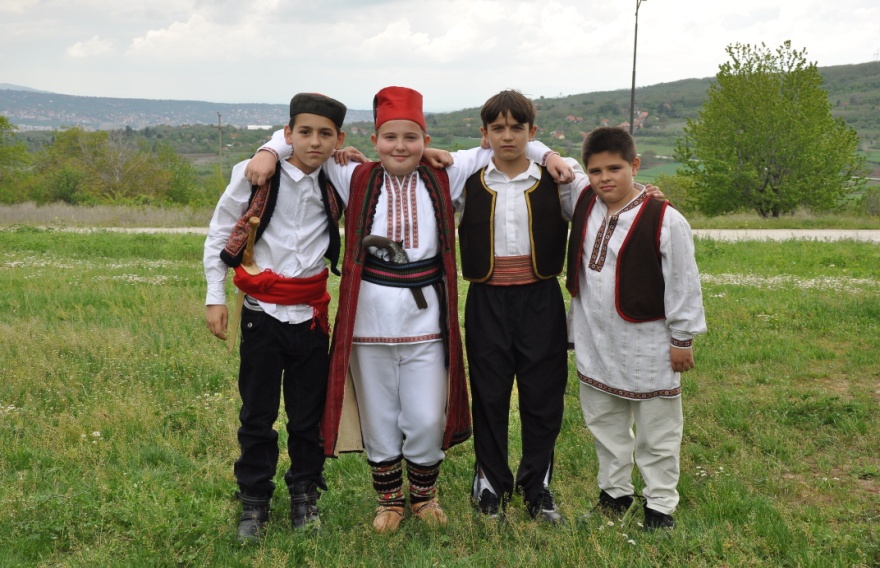 ...и наставља се у Ћеле кули до коначног ослобођења од Турака 1878. године код споменика ослободиоцима Ниша.
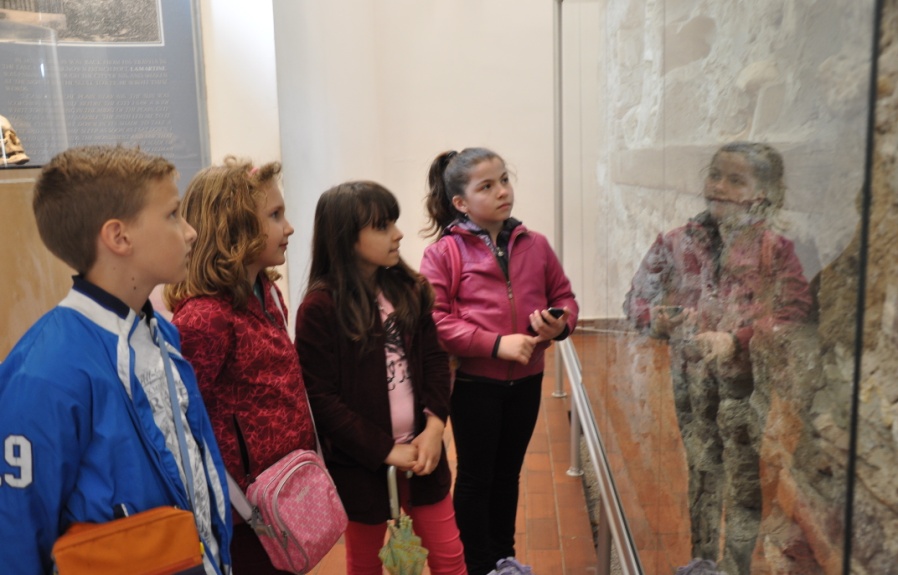 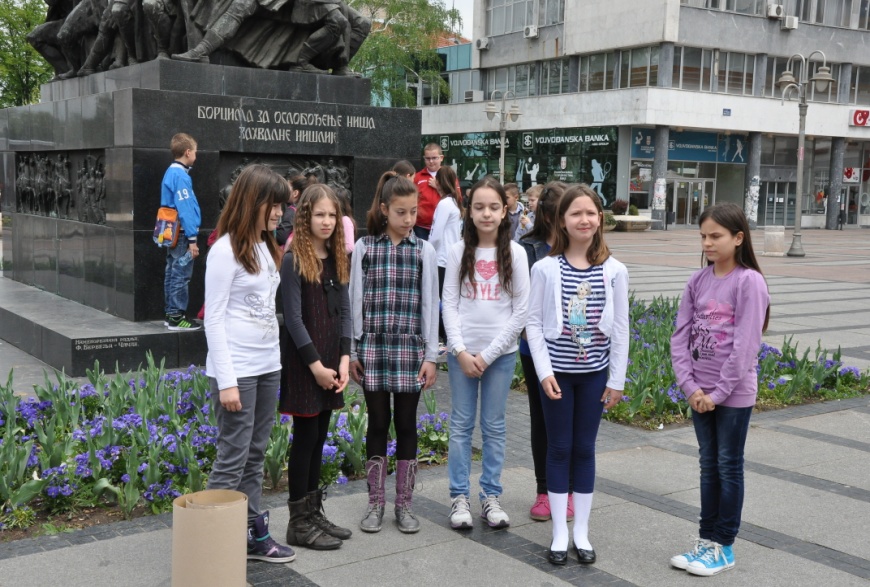 Повратну информацију о наученом добиле смо кроз изложбу ликовних радова свих учесника пројекта, литерарних дана као и припреме представа за млађе разреде.Допринос деце Ниша свим грађанима је окупљање у центру града под насловом:                     ЈАЧАЈУЋИ  СЛОГУ,  ЧУВАМО  СЛОБОДУ!На дан чегарске битке 31.маја планирамо јавни скуп код споменика Весник слободе. Ту ће бити постављена изложба радова, а ученици ће, обучени у своје костиме, поклањати суграђанима израђене магнете са слоганом слоге и слободе.
Снежана Мушкићs.muskic@hotmail.comДрагана Марковићgagamarkovic68@gmail.comМарина Савићmarinasavic74@gmail.comБранка Милошевићbrankamil16@gmail.com